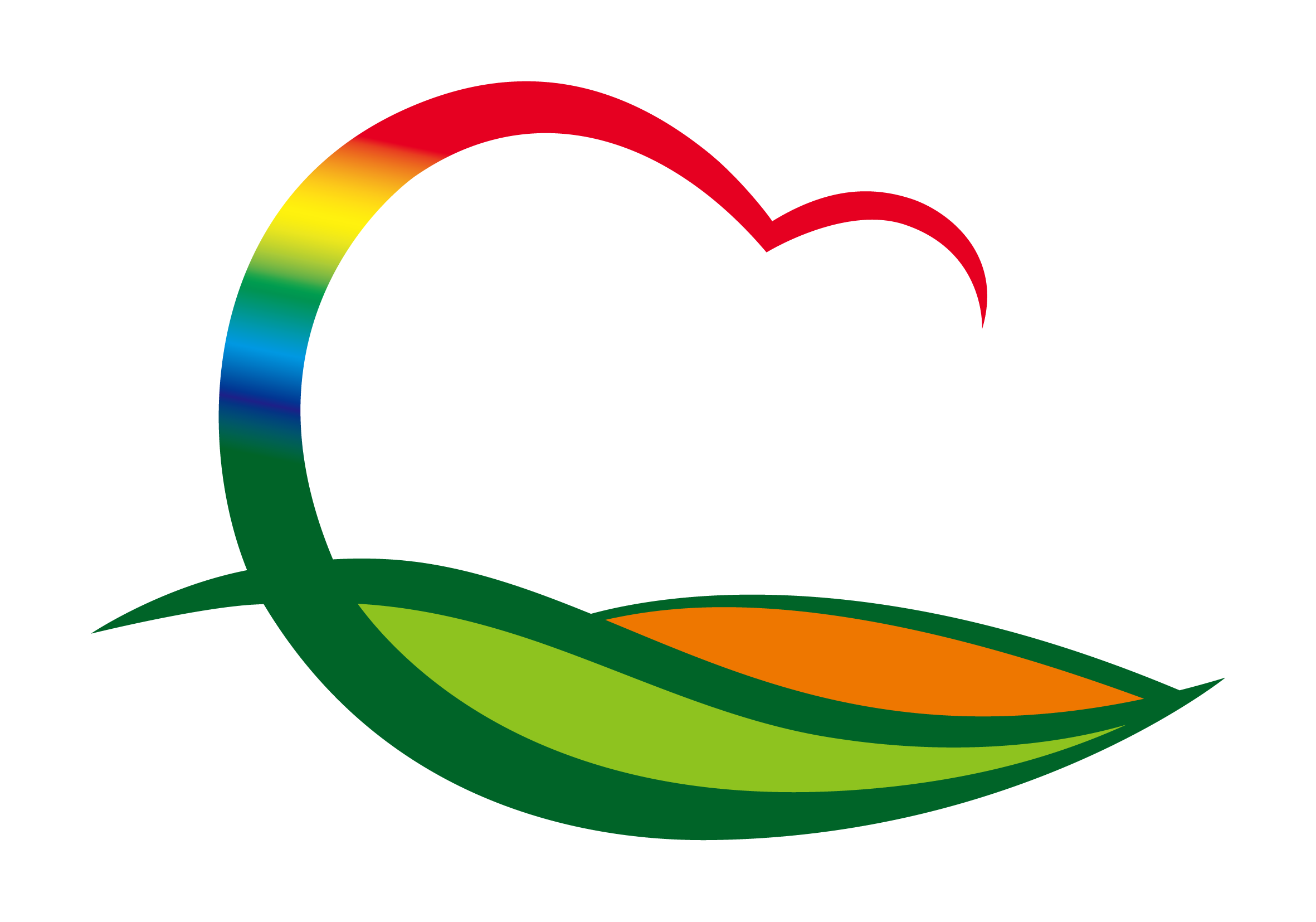 재    무    과
(2023. 8. 21.  ~  8. 27.)
1. 공사(용역)·물품 전자입찰 및 수의계약
입       찰 : 13건 (남성리 마을안길 포장공사 외 12건) / 410백만 원 
수의계약 : 17건 (학촌마을 농로정비공사 외 16건) / 330백만 원
2. 지방세 고액체납자 납부독려
61명 / 210백만 원/ 체납자 전화독려를 통한 자진납부 유도
3. 6. 1. 기준 개별주택가격 열람 및 의견제출
8. 9. ~ 8. 28. / 235호
주택소유자 및 이해관계인 가격 열람 후 의견 제출